Материјали и технологије
Техничко образовање 6. разред
Појам, подјела и својства материјала
Материјали су чврсте материје од којих су израђени разни производи.
Материјали су: дрво, стакло, папир, памук, свила, гума, пластика.
Научна област која проучава добијање и примјену различитих  материјала   зове се технологија материјала.
Подјела материјала према поријеклу
Природни – материјали који се могу наћи у природи и који се у таквом облику користе 
Дрво
Камен
Глина 
Пијесак 

Вјештачки- материјали који су добију различитим хемијским и технолошким поступцима
Пластика
Стакло
Гума 
Папир
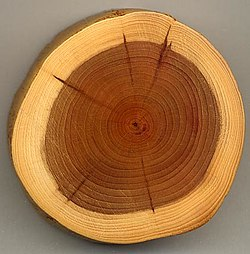 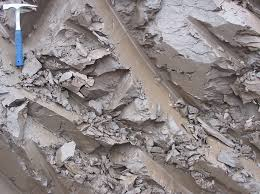 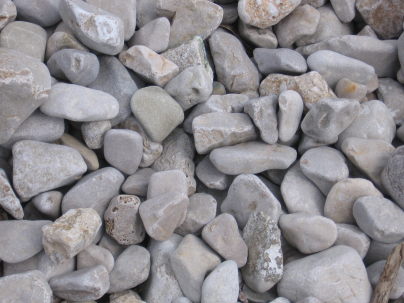 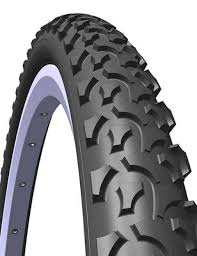 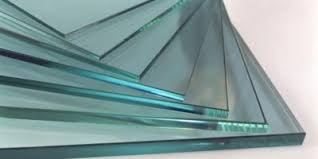 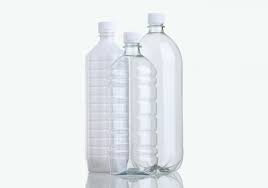 Својства материјала
Физичка

Хемијска

Механичка

Технолошка
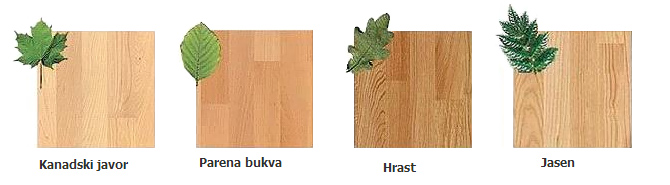 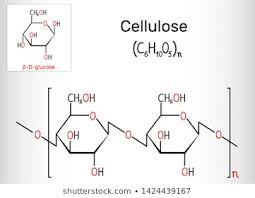 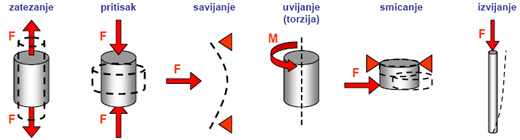 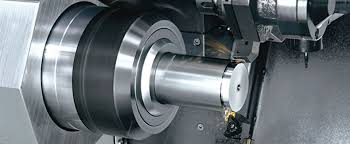 Физичка својства материјала
Физичка својства могу да се одређују без разарања и промјене материјала

Боја
Облик 
Порозност
Влажност
Проводљивост звука, топлоте, електричне струје
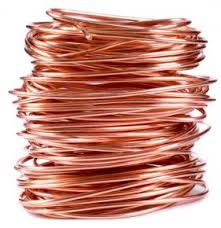 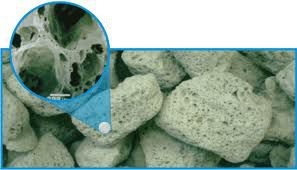 Хемијска својства
Дефинишу хемијски састав материјала као и њихово понашање под хемијским утицајима.
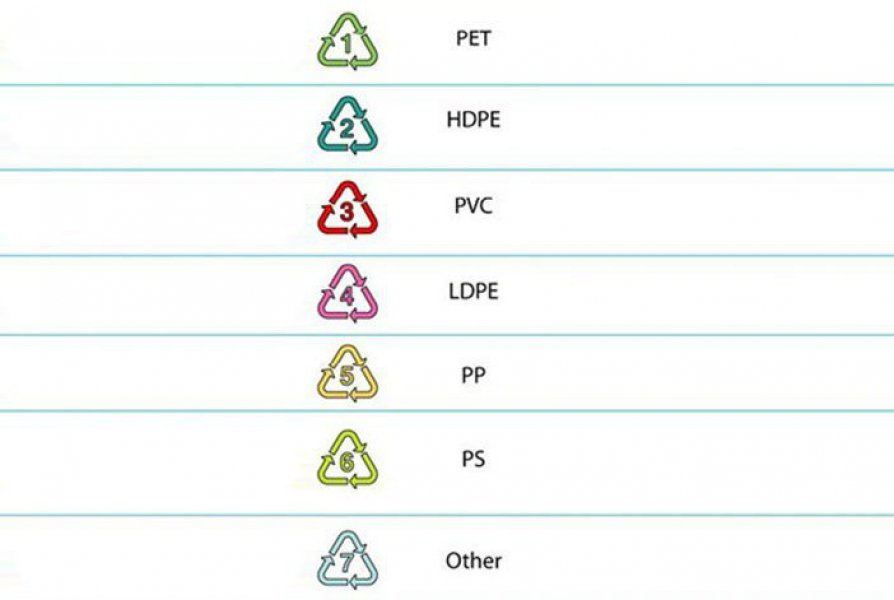 Механичка својства
Описују понашање материјала када су изложени утицајима који желе да им промијене облик:
Чврстоћа
Тврдоћа
Жилавост
Отпорност на пуцање
Еластичност
Пластичност
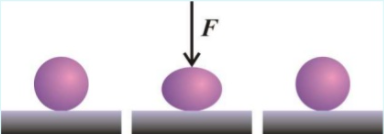 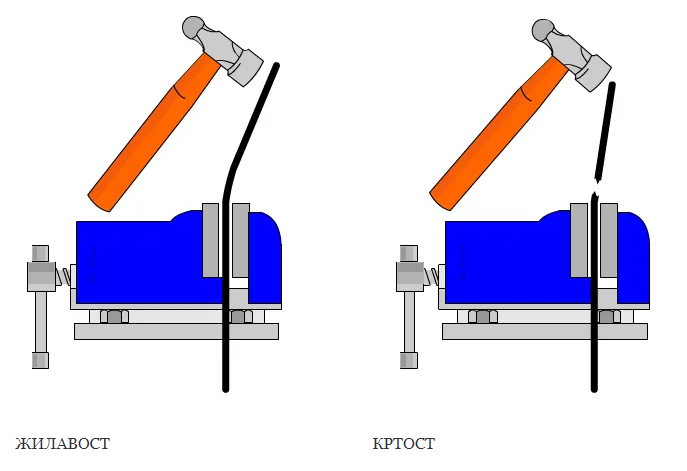 Технолошка својства
Говоре о томе како се поједини материјали понашају приликом обраде
Хвала на пажњи
Уџбеник страна 26
Радна свеска страна 23